Scintillation Detector
Lecture: Hans-Jürgen Wollersheim

e-mail: h.j.wollersheim@gsi.de
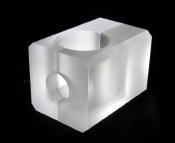 Scintillators – General Characteristics
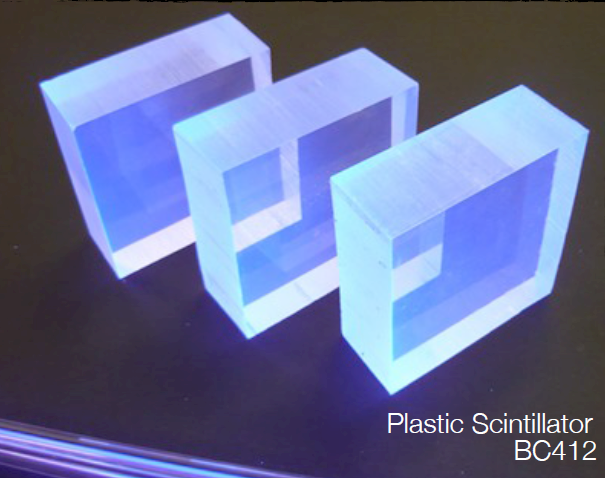 Principle:
dE/dx converted into visible light
Detection via photosensor
[e.g. photomultiplier, human eye …]


Main Features:
Sensitivity to energy
Fast time response
Pulse shape discrimination


Requirements
High efficiency for conversion of excitation energy to fluorescent radiation
Transparency to its fluorescent radiation to allow transmission of light
Emission of light in a spectral range detectable for photosensors
Short decay time to allow fast response
Scintillators – basic counter setup
An incident photon or particle ionizes the medium. 
Ionized electrons slow down causing excitation.
Excited states immediately emit light.
Emitted photons strike a light-sensitive surface.
Electrons from the surface are amplified.
A pulse of electric current is measured.
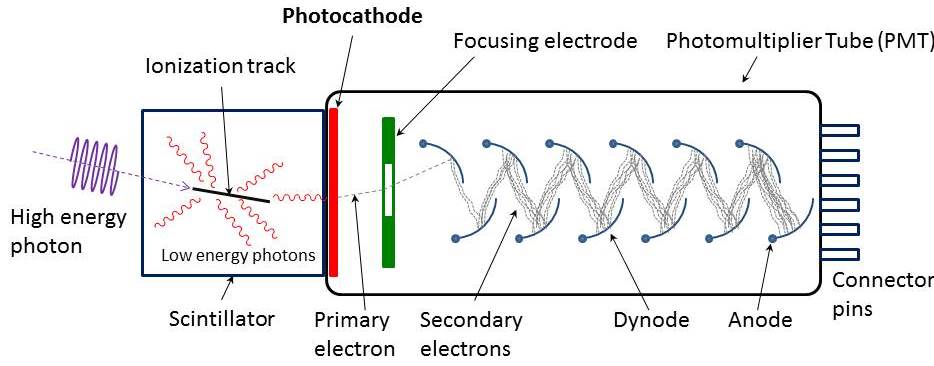 Scintillation materials:

 Inorganic crystals
 Organic scintillators
 Polymeres (plastic scintillators)
Photosensors:

 Photomultipliers
 Micro-Channel Plates
 Hybrid Photo Diodes
 Visible Light Photo Counter
 Silicon Photomultipliers
Scintillation counters
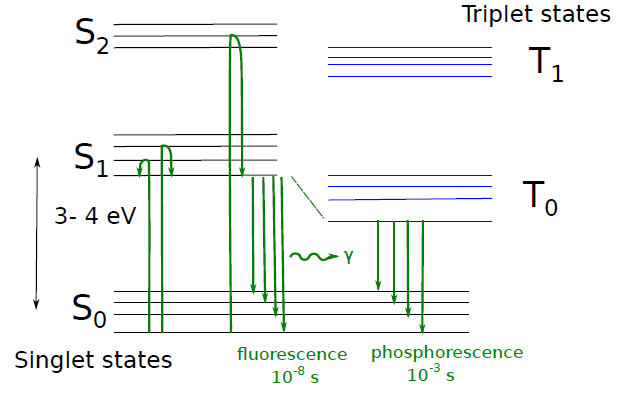 loss of energy through change in vibrational states
Luminescence: Emission of photons (visible light, UV, X-ray) after absorption of energy.
Scintillation: Emission of photons following the excitation of atoms and molecules by radiation.
Fluorescence: Emission of light by a substance that has absorbed light or another electromagnetic radiation of a different wave length. In most cases the emitted light has a longer wavelength. The emission follows shortly after ~ 10 ns.
Phosphorescence: Similar to Fluorescence, however the re-emission is not immediate. The transition between energy levels and the photon emission is delayed (ms up to hours)
Inorganic crystals
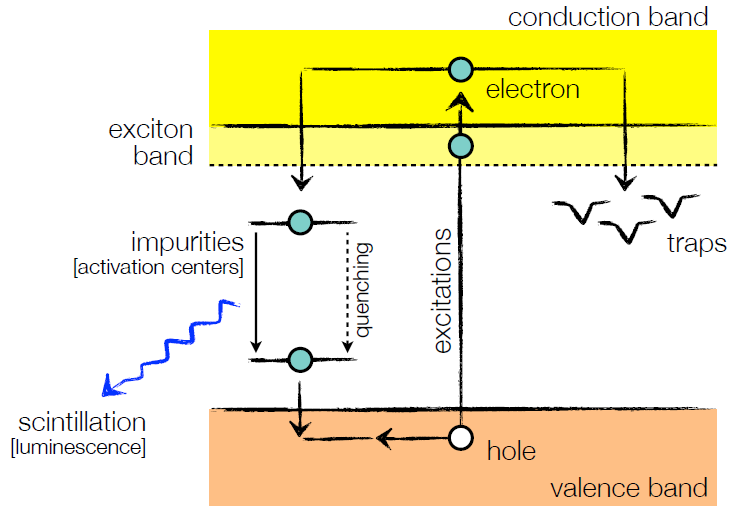 Materials:

Sodium iodide (NaI)
Cesium iodide (CsI)
Barium fluoride (BaF2)
…
Mechanism:

Energy deposition by ionization
Energy transfer to impurities
Radiation of scintillation photons
Energy bands 
in impurity activated crystals

showing excitation, luminescence, 
quenching and trapping
Time constants:

Fast: recombination from activation centers [ns … μs]
Slow: recombination due to trapping [ms … s]
Inorganic crystals – time constants
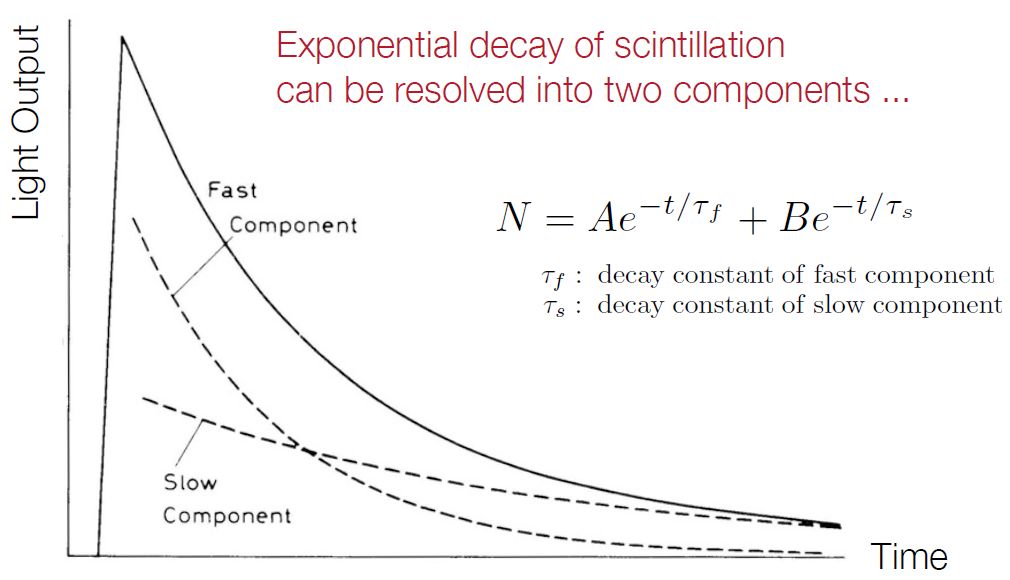 Inorganic crystals – light output
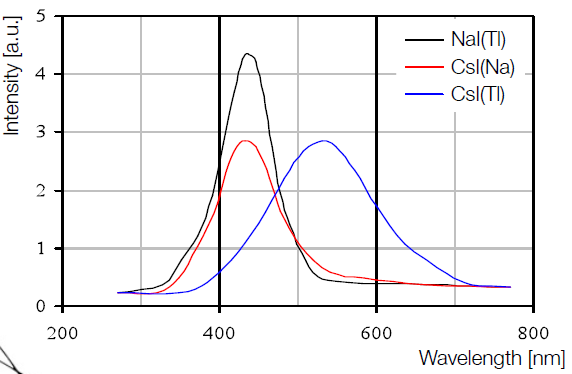 scintillation spectrum
for NaI and CsI
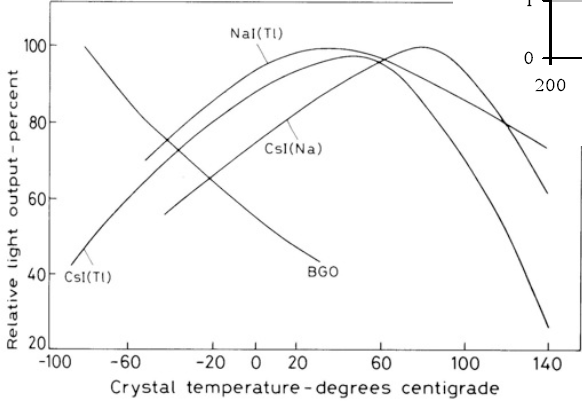 strong temperature dependence
[in contrast to organic scintillators]
Scintillation in liquid noble gases
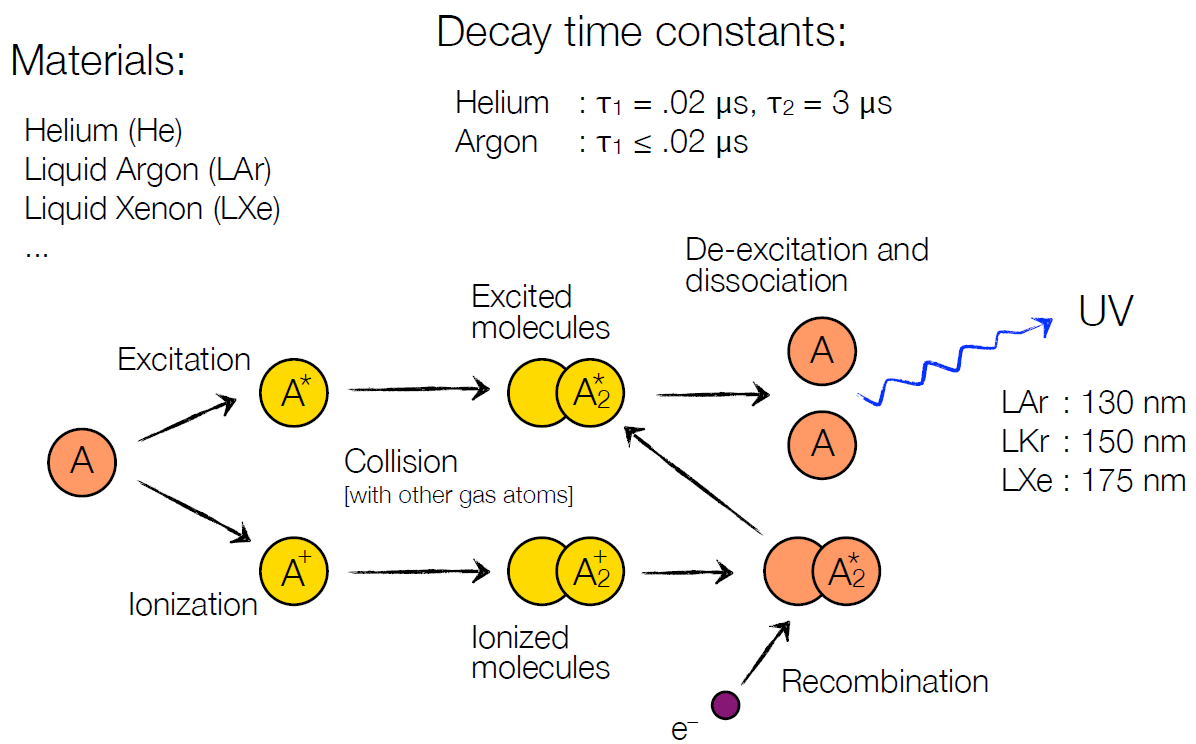 Inorganic scintillators - properties
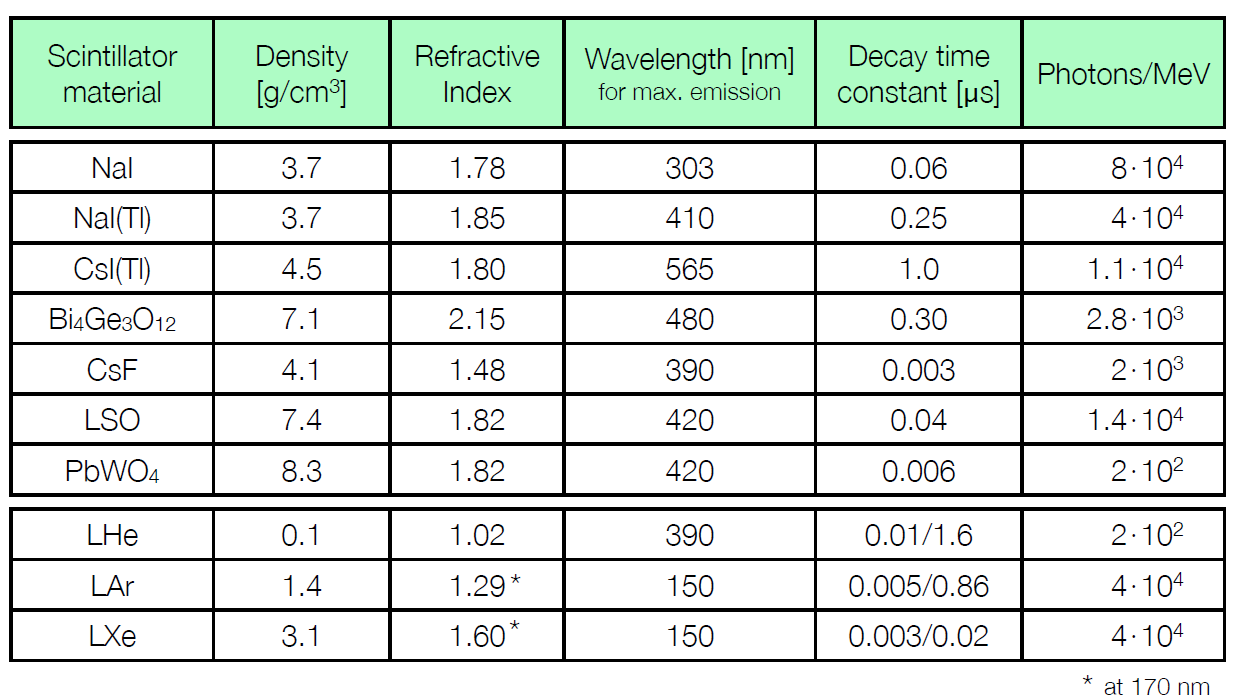 The time for 1/e of the atoms to remain excited is the characteristic decay time τ
Inorganic scintillators - properties
Numerical examples:

NaI(Tl)                                        λmax = 410 nm;  →  h∙ν = 3 eV
                                                    photons/MeV = 40000
                                                    τ = 250 ns

PbWO4                                        λmax = 420 nm;  →  h∙ν = 3 eV
                                                     photons/MeV = 200
                                                     τ = 6 ns
Scintillator quality:

Light yield εSC ≡ fraction of energy loss going into photons

NaI(Tl):  40000 photons; 3 eV/photon  →  εSC = 4∙104∙3 eV/106 eV = 12%
PbWO4:      200 photons; 3 eV/photon  →  εSC = 2∙102∙3 eV/106 eV = 0.06%
                                                                                               [for 1 MeV particle]
Only a few percent of the deposited energy is transferred into light. The remaining energy is used up be ionization, etc.
h = 0.41∙10-14 [eV/Hz]
Photon statistics
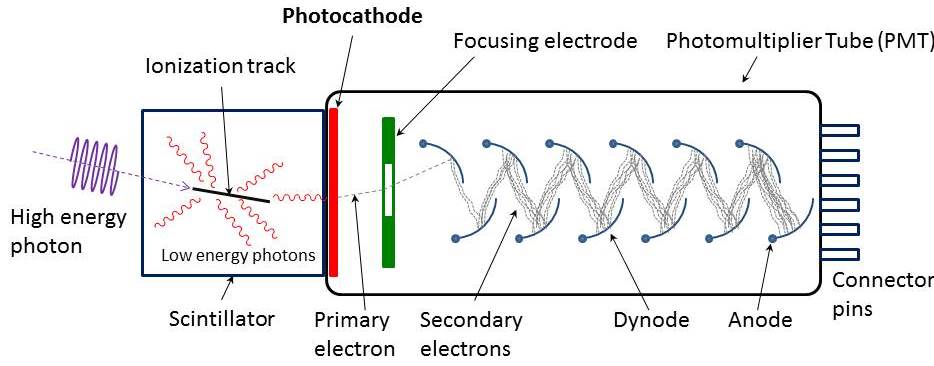 Typical problem

Gamma rays of 450 keV are absorbed with 12% efficiency. Scintillator photons with average 2.8 eV produce photoelectrons 15% of  the time.
What is the energy to produce a measurable photoelectron?
How does this compare to a gas detector?
Answer

The total energy of scintillation is 450 ∙ 0.12 = 54 keV
        - 5.4∙104 / 2.8 = 1.93∙104
           photons produced
        - 1.93∙104 ∙ 0.15 = 2900
           photoelectrons produced
 The equivalent value for the scintillator is:
        -  450 keV/2900 = 155 eV/pe
      mean value in gas = 30 eV/ip
Band structure
Impurities in the crystal provide energy levels in the band gap.

Charged particles excites electrons to states below the conduction band.

Deexcitation causes photon emission.
Crystal is transparent at photon frequency.
conduction band
impurity excited states
hn
impurity ground state
valence band
Impurities improve visible light emission
Organic scintillators
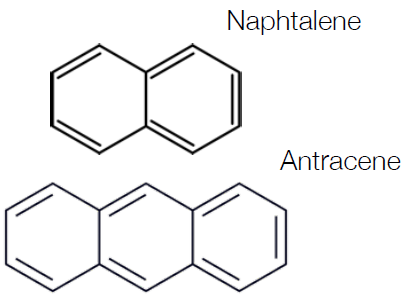 Aromatic hydrocarbon compounds:

e.g.    Naphtalene [C10H8]
        Antracene [C14H10]
        Stilbene [C14H12]
        …
Very fast!
[decay times of 0 ns]
Scintillation is based on electrons of the C=C bond …
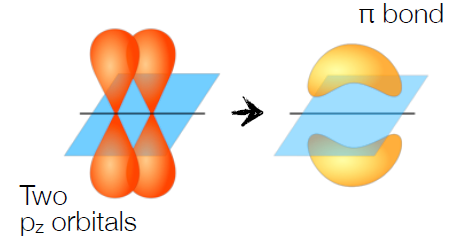 Scintillation light arises from
delocalized electrons in π-orbitals

Transition of ´free´ electrons …
Organic scintillators – excited rings
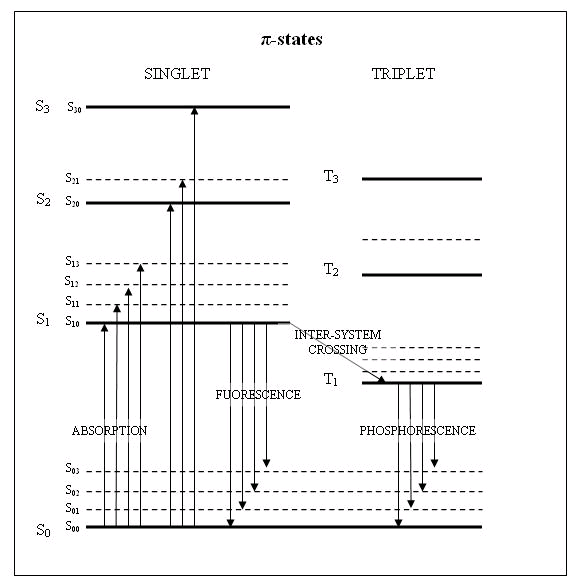 p-bonds are most common in aromatic carbon rings.
Excited states radiate photons in the visible and UV spectra.
Fluorescence is the fast component (S1→S0 <10-8 s)
Phosphorescence is the slow component (T0→S0 >10-4 s)
singlet states
triplet states
π-electronic energy levels of an organic molecule.

S0 is the ground state. S1, S2, S3 are excited singlet states. T1, T2, T3 are excited triplet states. S00, S01, S10, S11 etc. are vibrational sublevels.
Plastic scintillators
Organic scintillators  can be mixed with polystyrene to form a rigid plastic
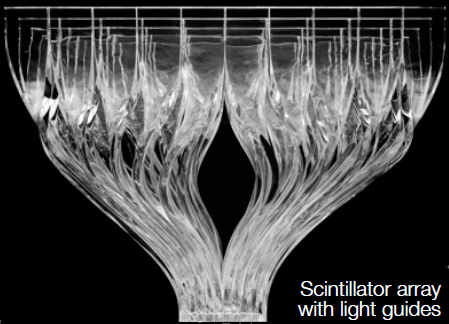 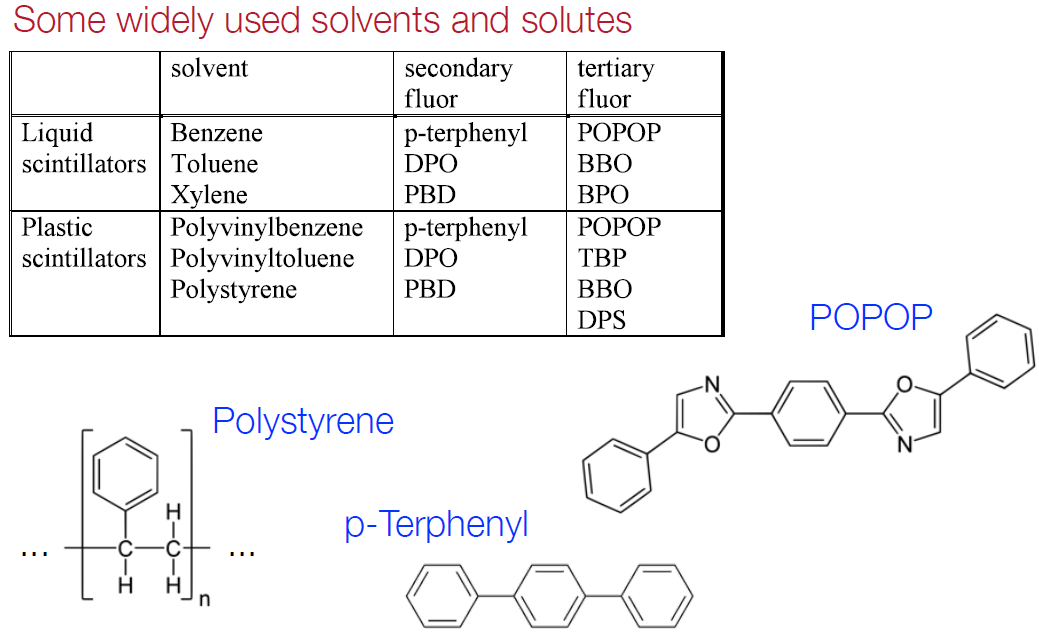 Organic scintillators - properties
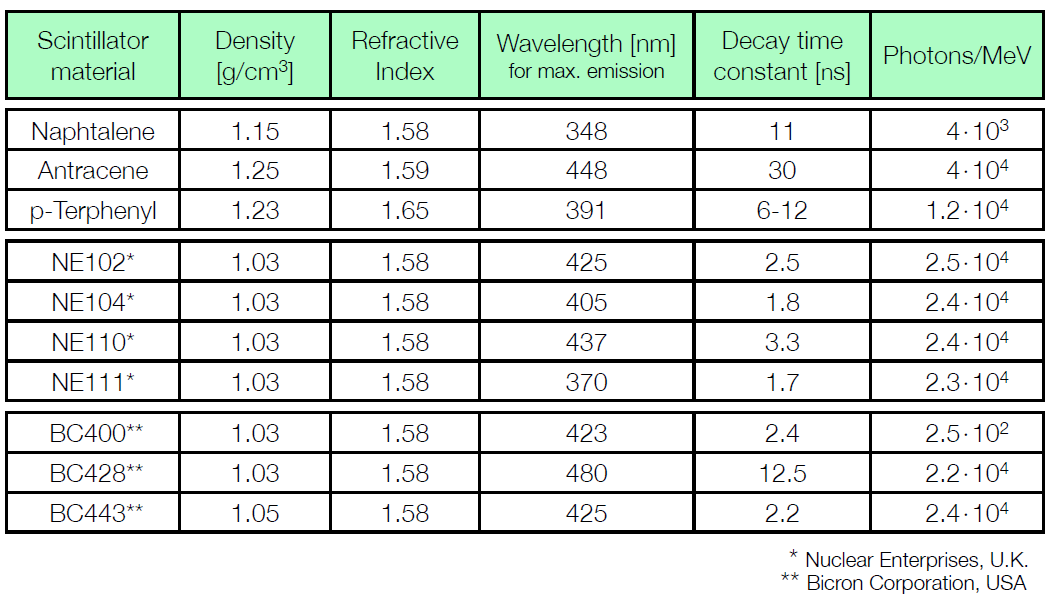 Wavelength shifting
Principle:

Absorption of primary scintillation light
Re-emission at longer wavelength


Adapts light to spectral sensitivity of photosensor


Requirements:
Good transparency for emitted light
Schematics of wavelength shifting principle
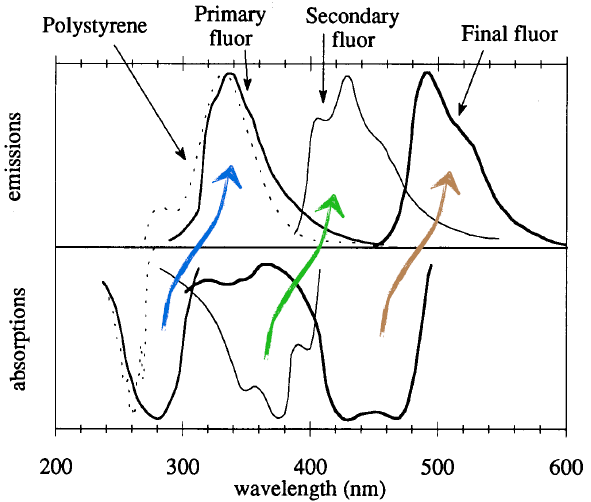 Scintillators - comparison
Inorganic Scintillators

Advantages                   high light yield [typical εSC ≈ 0.13]
                                      high density [e.g. PbWO4: 8.3 g/cm3]
                                      good energy resolution

Disadvantages               complicated crystal growth
                                       large temperature dependence

Organic Scintillators

Advantages                    very fast
                                       easily shaped
                                       small temperature dependence
                                       pulse shape discrimination possible

Disadvantages                lower light yield [typical εSC ≈ 0.03]
                                        radiation damage
Oscilloscope traces from scintillation counters
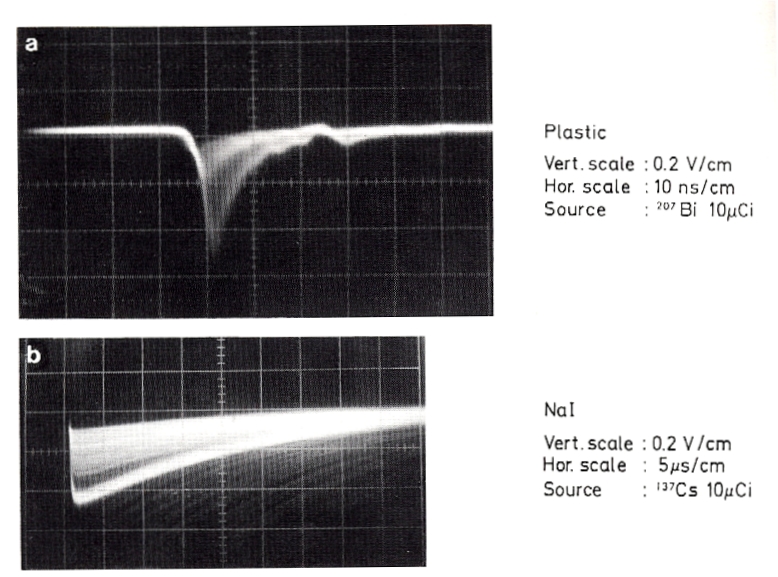 Plastic scintillator
10 nsec / division
Inorganic crystal, NaI
5000 nsec / division
Longer time scale for
fluorescence to occur
Scintillation counters - setup
Scintillator light to be guided to photosensor

→ light guide [plexiglas, optical fibers]
     light transfer by total internal reflection
     [ may be combined with wavelength shifter]

Liouville´s Theorem:

Complete light transfer 
impossible as Δx∙Δθ = const.
[limits acceptance angle]

Use adiabatic light guide like ´fish tail´;
→ appreciable energy loss
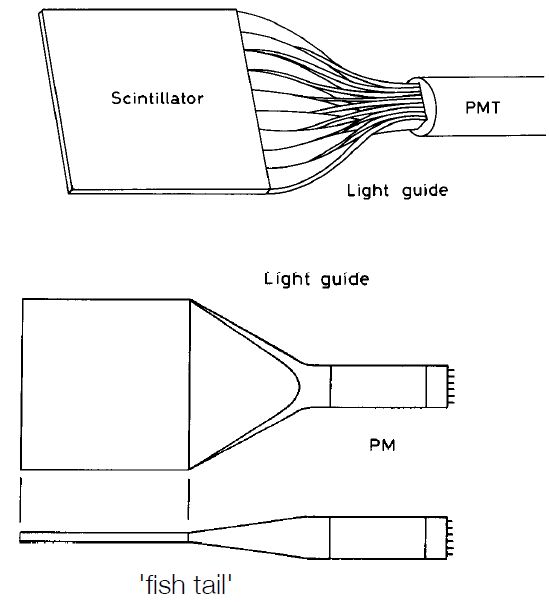 Liouville´s Theorem
Consider a phase space element for a photon in a light guide
x = transverse coordinate
p = n sin α = angular divergence

Liouville´s theorem says Δx1Δp1 = Δx2Δp2
                               2 Δx1∙n∙sin α1 = 2 Δx2∙n∙sin α2
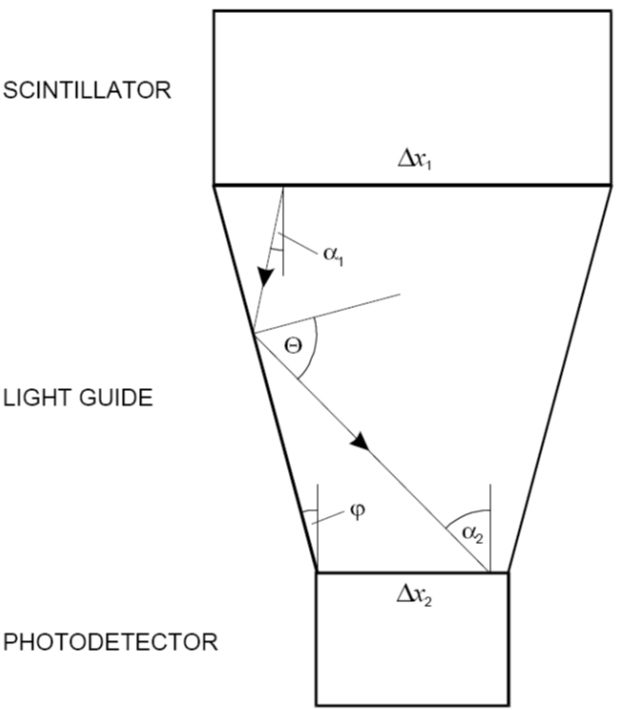 isotropic light emission
for small taper angles
then
for Δx1 = Δx2 and n=1.5
There will be some light losses even in the case of equal dimensions
Photomultiplier tube
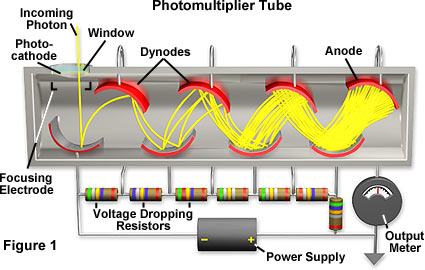 A photomultiplier tube (phototube, PMT) combines a photocathode and series of dynodes.
        
        Photocathode: UV detection (alkali compound, Cs-I, Cs-Te), visible light (bialkali compound, 
        Sb-Rb-Cs, Sb-K-Cs), visible light to IR (semiconductors, GaAsP, InGaAs) 
         Dynodes: Electrons can be multiplied by interaction with surface (emitter: BeO, GaP or 
         metal substrate: Ni, Fe, Cu)

The high voltage is divided between the dynodes. Dynodes typically operate at around 100 V.

Output current is measured at the anode.
Sometimes at the last dynode
Photomultiplier - Photocathode
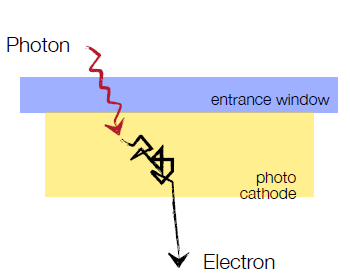 γ-conversion via photoeffect …

3-step process:
Electron generation via ionization
Propagation through cathode
Escape of electron into vacuum
Quantum Efficiency Q.E. ≈ 10-30%
vacuum energy
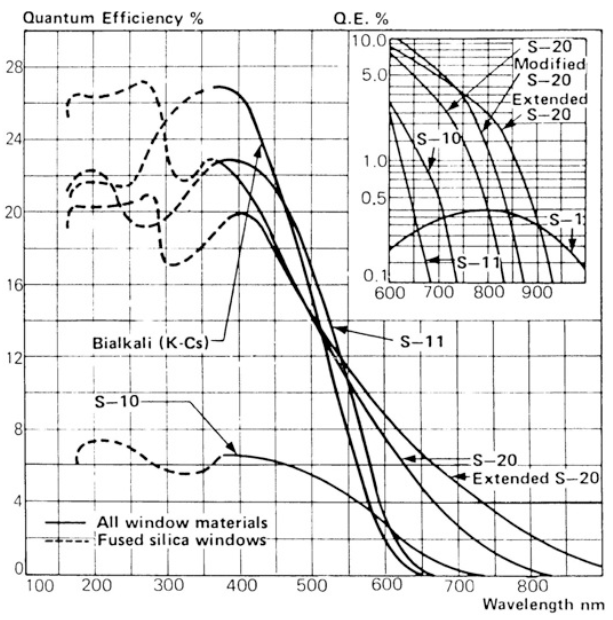 e-
EA
conduction band
y
Fermi energy
hn
EG
Percent of light which passes
valence band
Wavelength of light
Photomultiplier – Dynode Chain
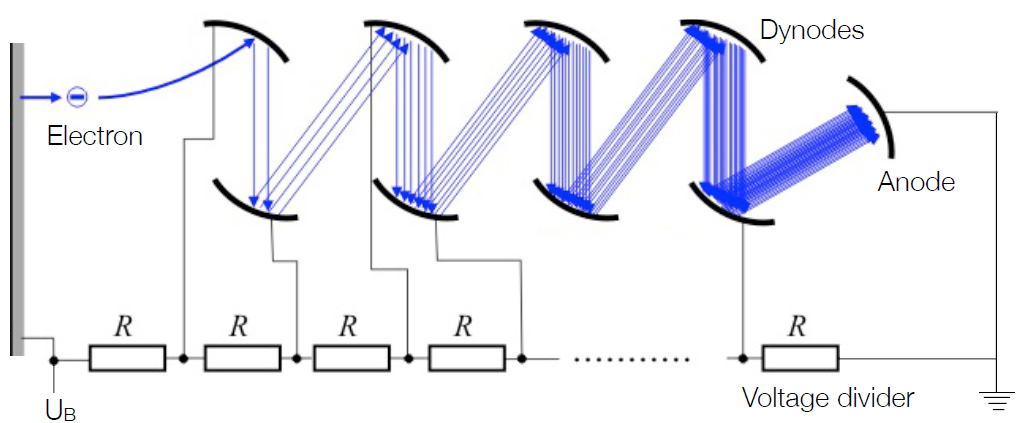 Multiplication process:

Electrons accelerated towards dynode
Further electrons produced → avalanche
Secondary emission coefficient: δ = #(e- produced) / #(e- incoming) = 2 – 10

#dynodes n = 8 – 15
Gain factor: G = δn = 106 - 108
Voltage divider
Current, I
(amperes)
4 W = R1
Battery
Ubatt = 9 Volts
a
+
-
Voltmeter
here
2 W = R 2
b
Ohm´s law:
or
current in circuit:
The 9 V battery is “divided” in 3 V and 6 V, now accessible with this circuit.
Photomultiplier – Energy Resolution
Energy resolution influenced by:

Linearity of PMT: at high dynode current possible saturation by space charge effects;
IA ≈ nγ for 3 orders of magnitude possible …

Photoelectron statistics: given by Poisson statistics.











Secondary electron fluctuations:
ne is given by dE/dx …
For NaI(Tl) and 10 MeV photon
photons/MeV = 40000
light collection efficiency η = 0.2
quantum efficiency Q.E. = 0.25

ne = 20000
σn/<n> = 0.7%
Scintillation detector – energy resolution
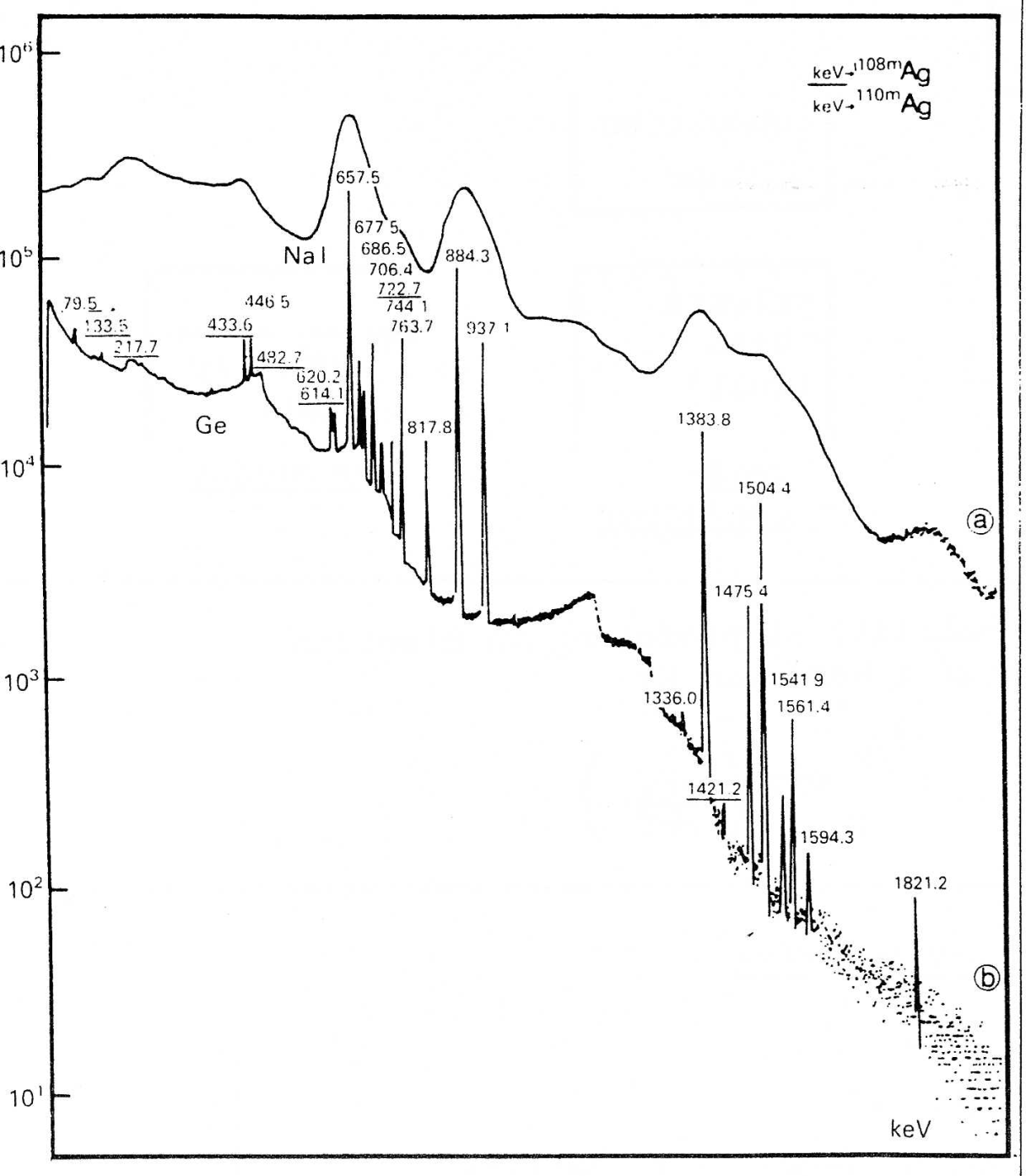 NaI
Ge
comparison of NaI and Ge detectors
Pulse shape discrimination
Pulse shape discrimination (PSD) in organic scintillators are used in particularly liquid scintillators 
       (NE213 / BC501A)
 PSD is due to long-lived decay of scintillator light caused by high dE/dx particle – neutron scatter interaction events causing proton recoil
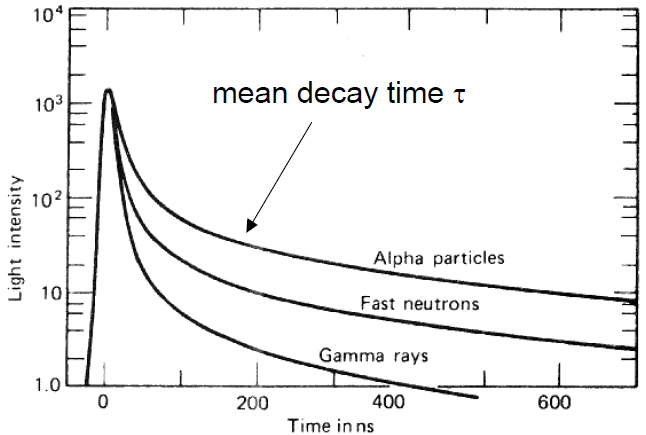 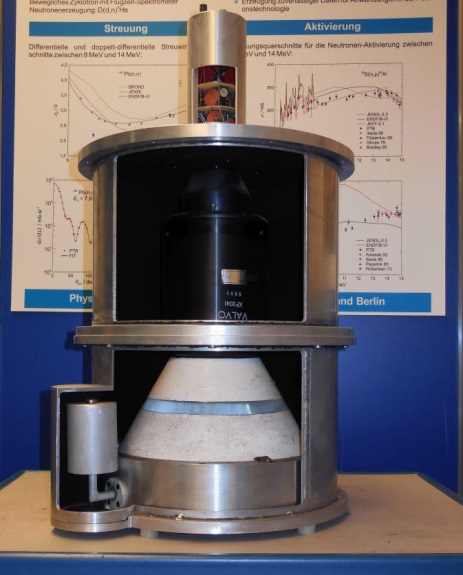